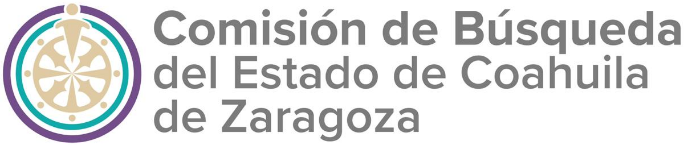 ART. 21 FRACCIÓN XXX 
LEY DE ACCESO A LA INFORMACIÓN PÚBLICA PARA EL ESTADO DE COAHUILA DE ZARAGOZA
Conforme a lo dispuesto en el Artículo 17 de la Ley en Materia de Desaparición de Personas para el Estado de Coahuila, la Comisión de Búsqueda es un órgano desconcentrado del Poder Ejecutivo, adscrita directamente de la persona titular de éste, por tal motivo los procedimientos de adjudicación directa y licitación se realizan directamente por la Secretaría de Finanzas del Gobierno del Estado de Coahuila, por lo que se puede consultar esta información en la pagina oficial de ésta Secretaria, en su información pública de oficio, en el apartado de Resultados sobre procedimientos de adjudicación, invitación y licitación, lo cual es en la siguiente dirección electrónica: https://www.sefincoahuila.gob.mx/contenido/index.php#contenido
Fecha de actualización y/o validación: 30 de junio de 2025
Servidor público responsable de generar la información: 
Lic. Guicela Elizabeth Torres Salas
Directora Jurídica y Administrativa  
Comisión de Búsqueda del Estado de Coahuila.